Educação
Uma Política para a Juventude
Algumas Premissas
Amanhã teremos uma aula extra...
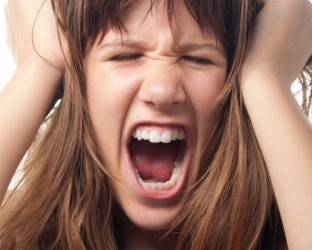 Amanha não tem aula!
O que todo mundo acha
Professor precisa ganhar mais!
Educação Integral X Horário Integral
Razões, heterotopias, identidades
Credenciamento
Projeto de Cada Escola
Protagonismo Juvenil
Cultura Urbano Contemporânea
Articulação com o Reforço Escolar – de que tipo
Indicadores de Qualidade
IDEB
Correlações essenciais: Renda – Escolaridade, Desempenho, Livros, Dever de Casa, Recompensa, Reconhecimento Docente e Discente, Gestão Escolar (Clima), Educação Integral, Expectativas e o Exemplo Possível.
Correlações não comprovadas, salário, gasto por aluno, infra estrutura (Instituto Politécnico de Cabo Frio).
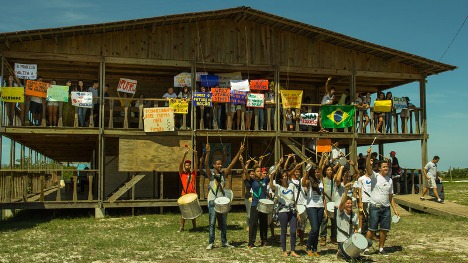 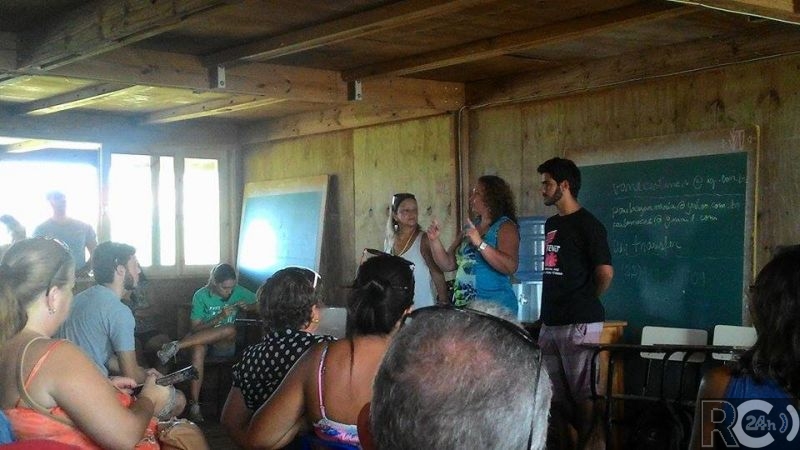 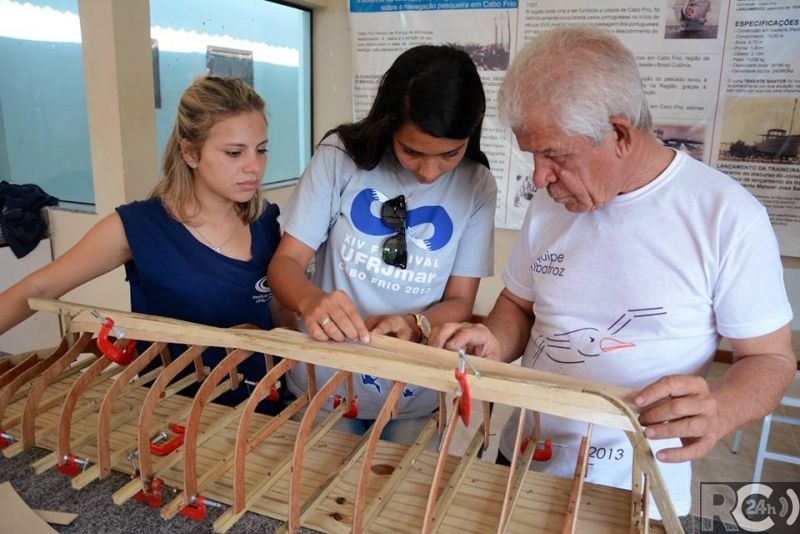 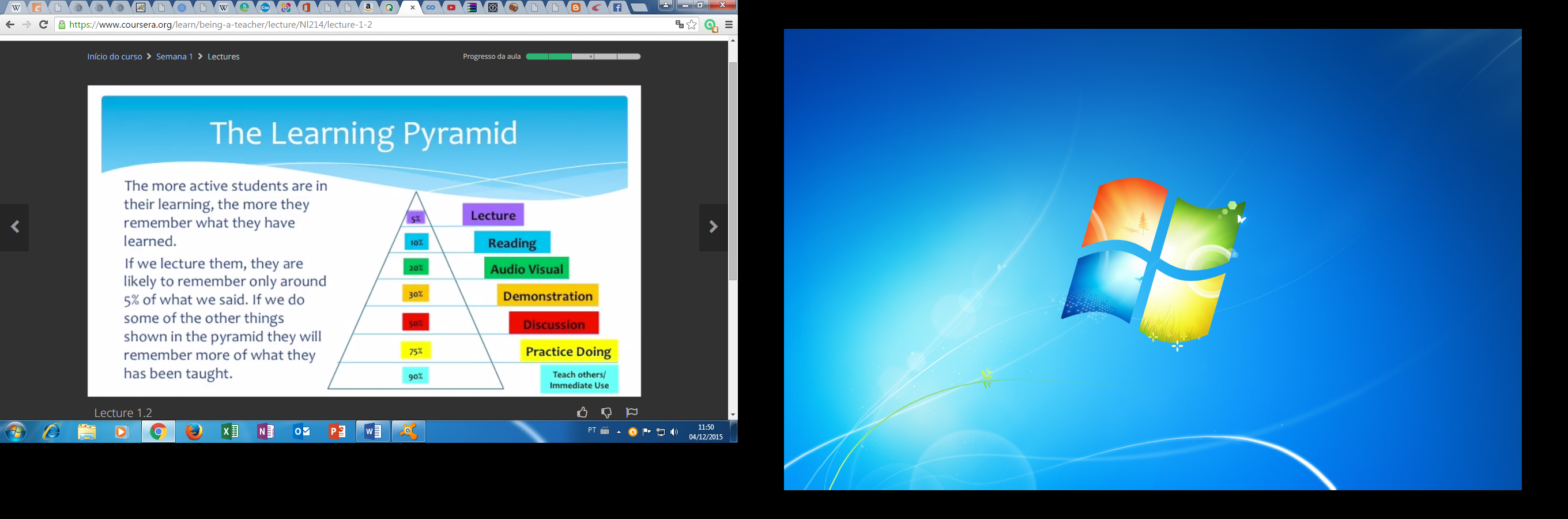 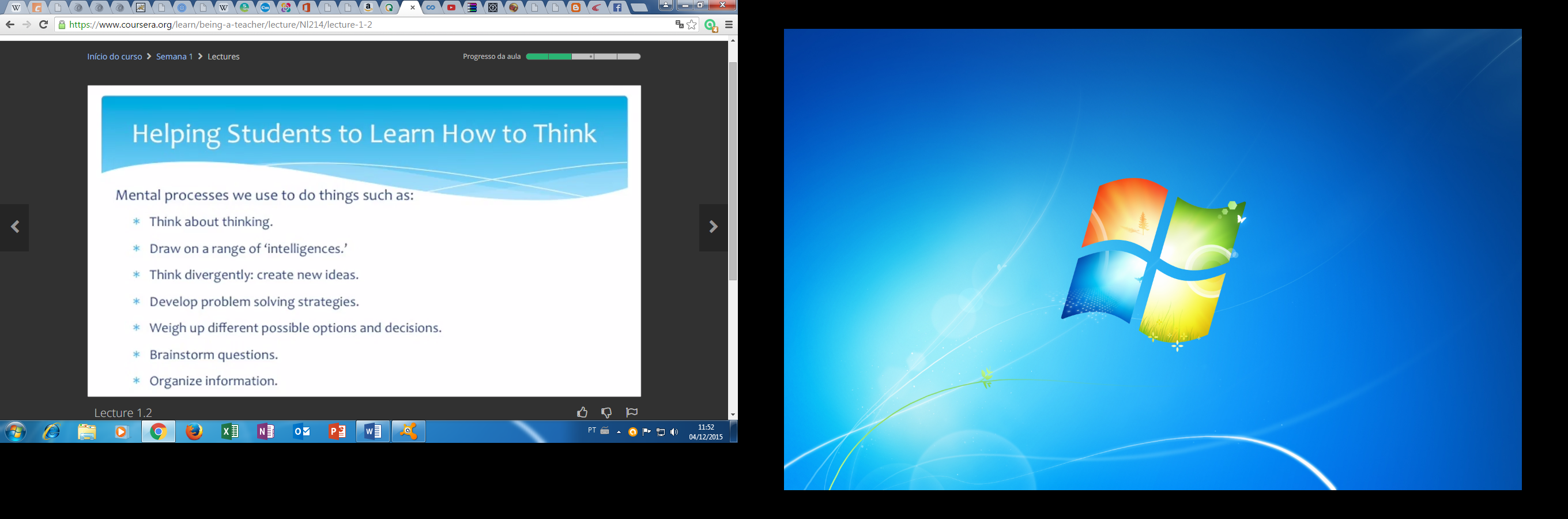 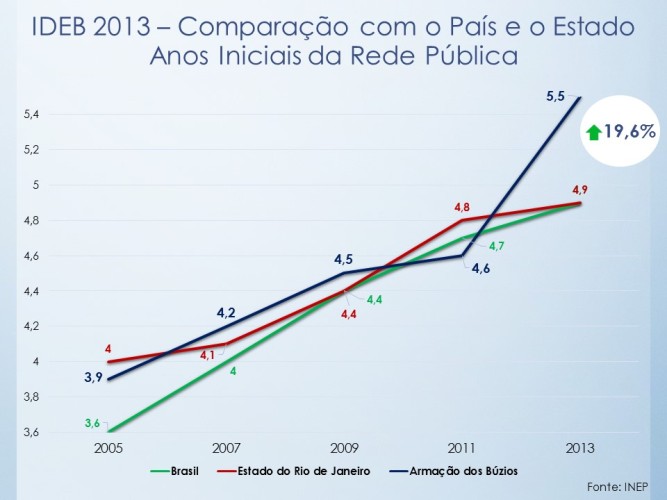 Questões Estruturais
Formação 
Salário
Baixo nível de cobrança
Concurso Público
Família
Tecnologia
Questão de Concurso
De quem é a responsabilidade?
A ideia é fazer com que os governantes, diretores, professores, pais, alunos, toda a comunidade educacional  e a sociedade acreditem que:
O aluno precisa aprender para desenvolver suas potencialidades,   ser um cidadão consciente e realizar sua mobilidade social;
Todo aluno é capaz  de aprender;
A tarefa de educar não é responsabilidade solitária de cada professor;
Os indicadores educacionais refletem o nível de proficiência dos alunos, esses indicadores favorecem a construção de uma estratégia eficaz voltada para a melhoria dos alunos;
Os professores são capazes de elaborar e executar, com bons resultados, um plano educacional.
Focando no Professor
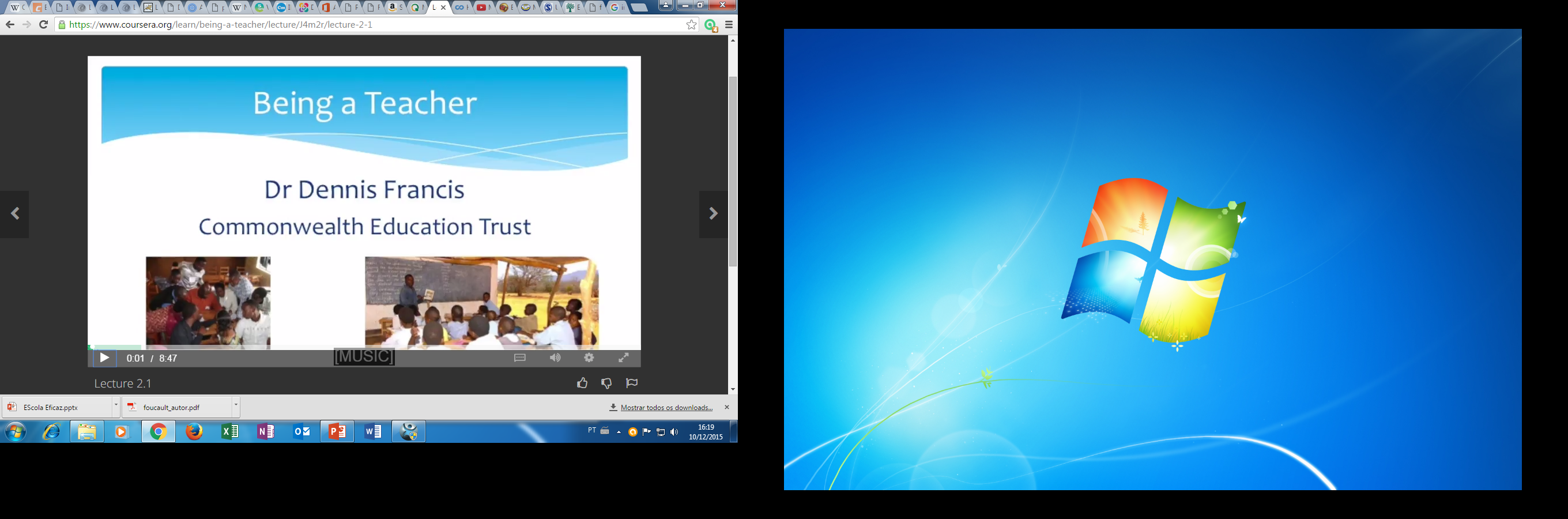 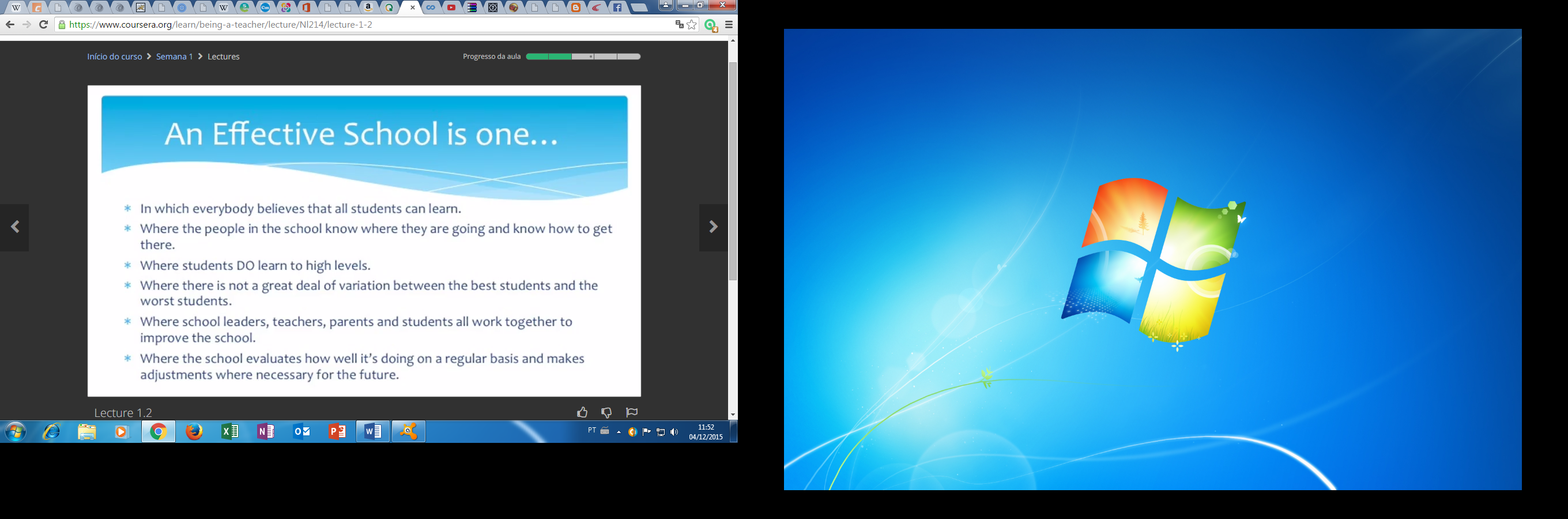 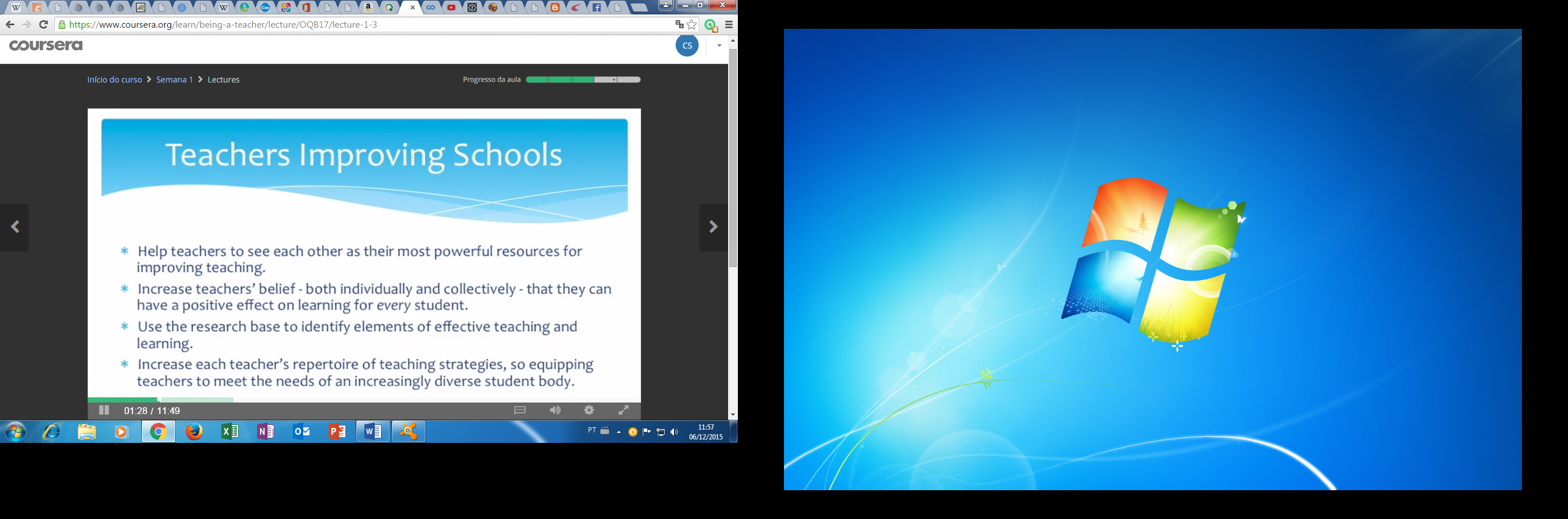 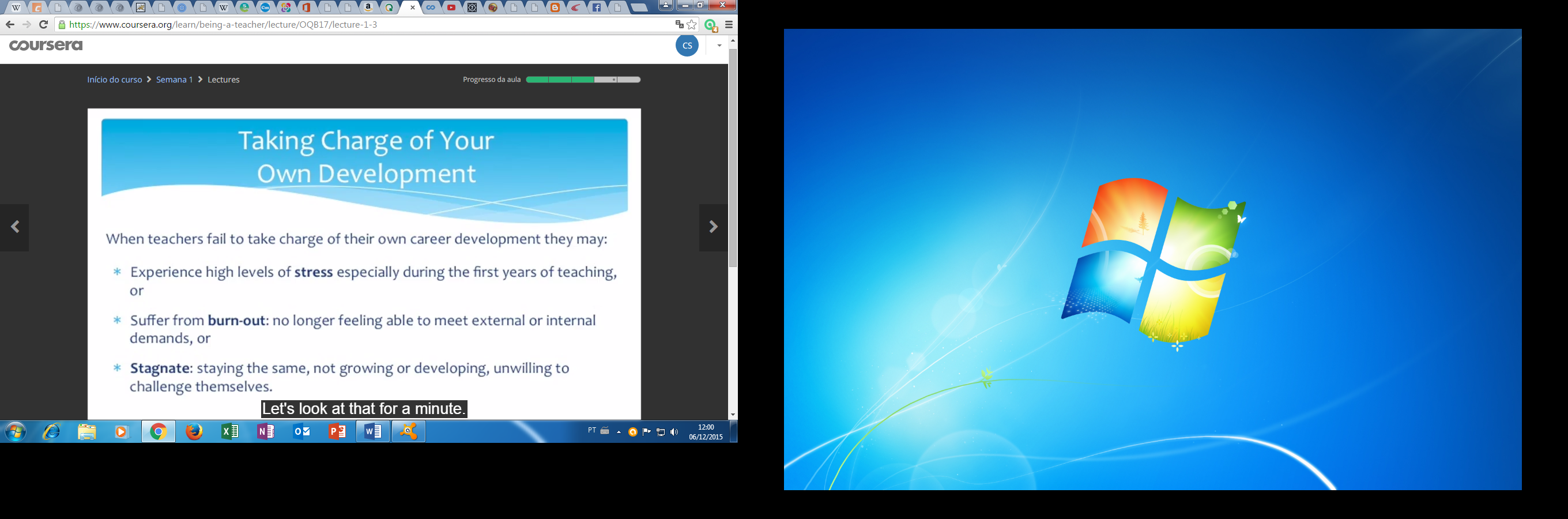 Algumas Propostas
Concurso Público em Duas Etapas.
Residência Pedagógica.
Direito ao Reforço Escolar.  Individualização da Avaliação e do Plano de Estudos.
Leitura, Matemática e Iniciação Científica
Wi-fi nas escolas, tecnologia como meio e não como um fim.
Plano de Gestão e verba descentralizada.
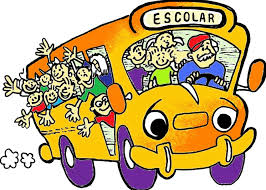 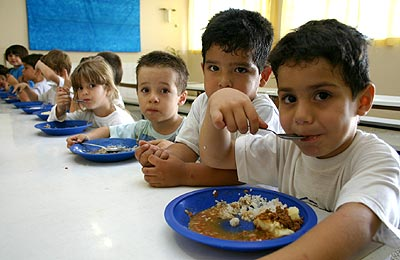 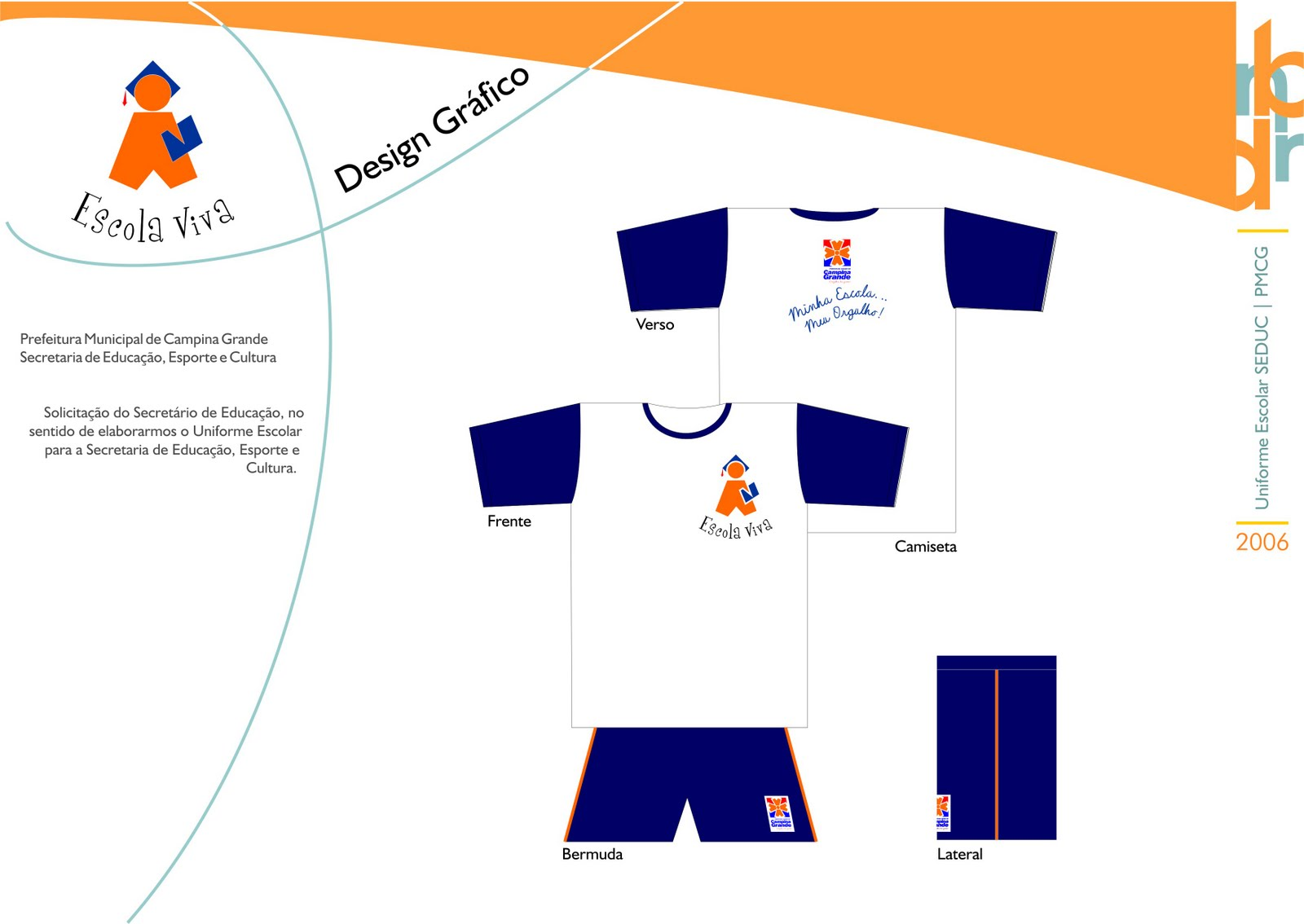 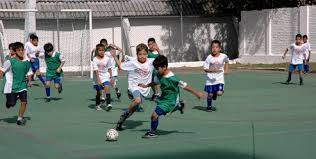 O Que Importa é Invisível
Função Autor e a Função Educador
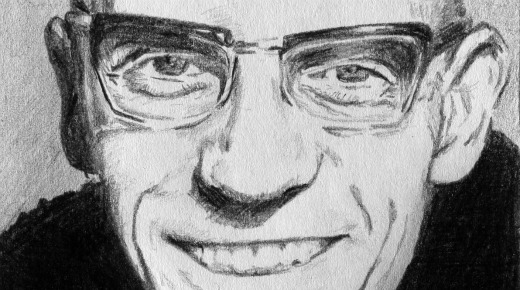 Michel Foucault
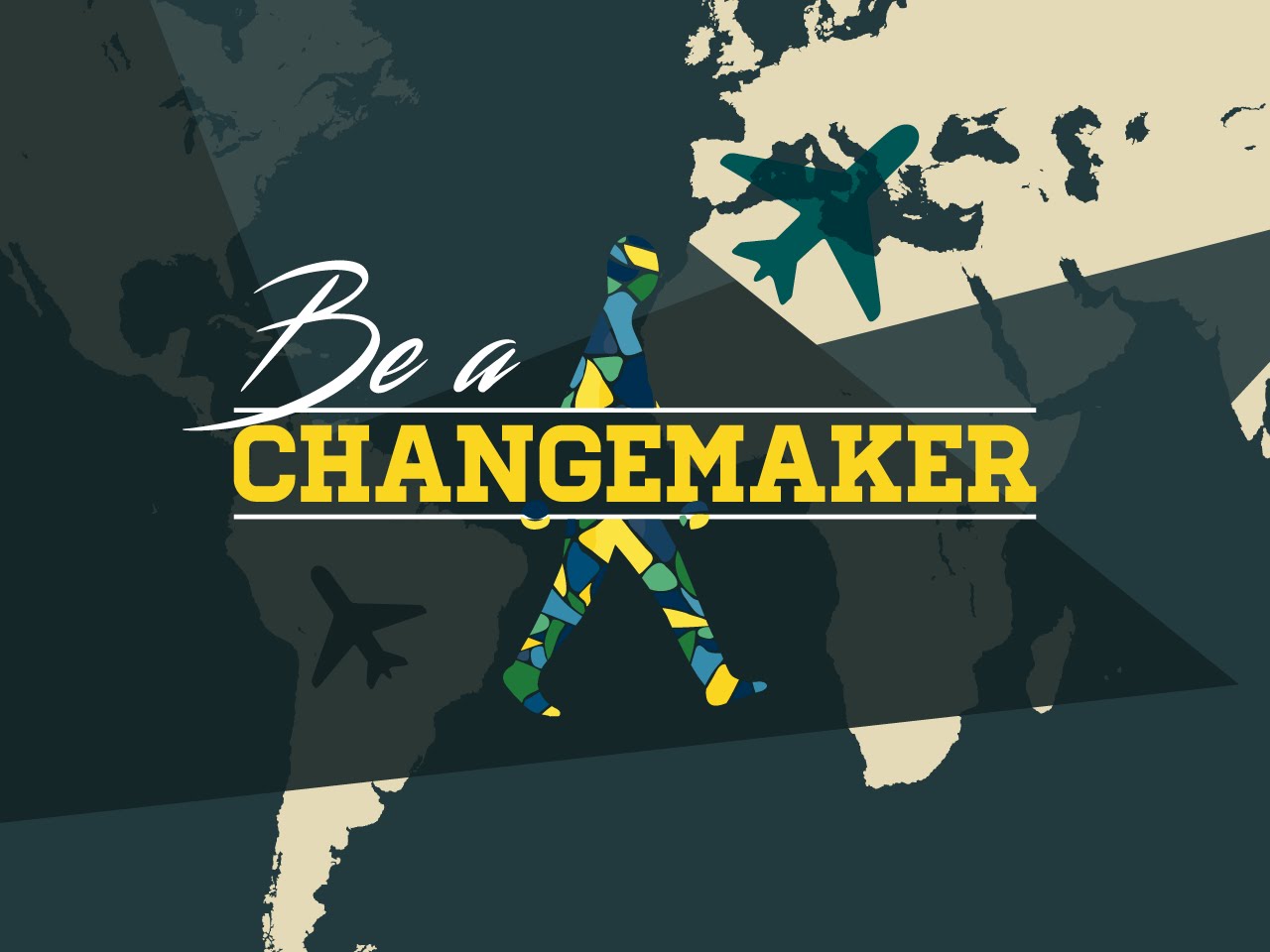 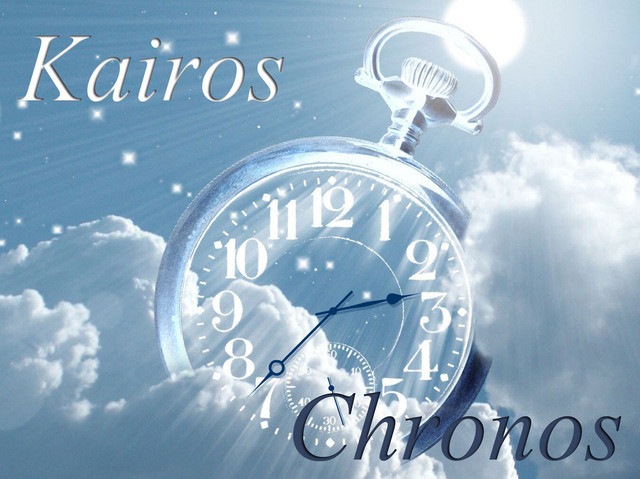 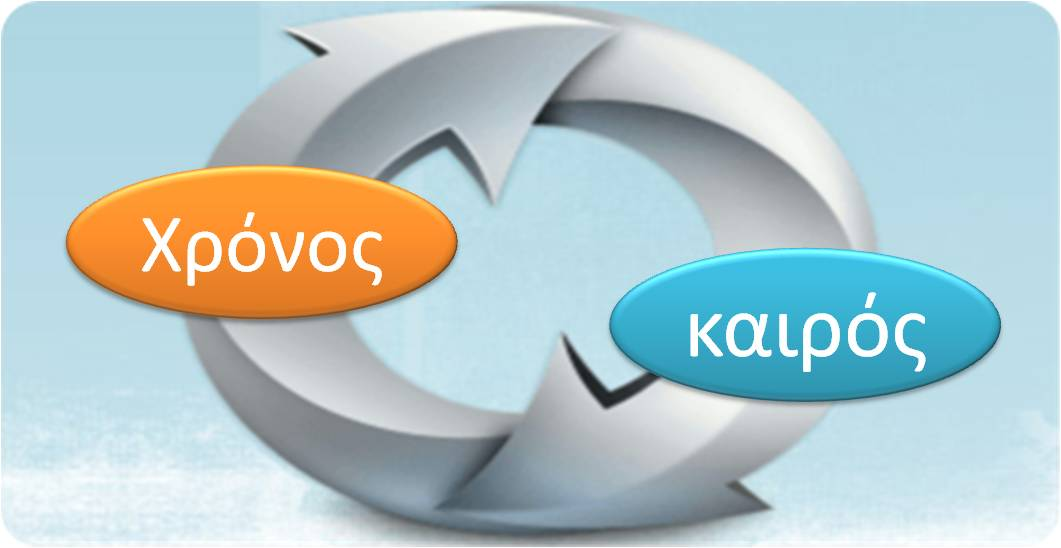